PANCREAS
Parenchyma
Stroma
capsule, septa & reticular fibers.
Pancreas is a mixed gland:

Exocrine part (acini & ducts): produces digestive pancreatic enzymes.
Endocrine part (islets of Langerhans): produces hormones.
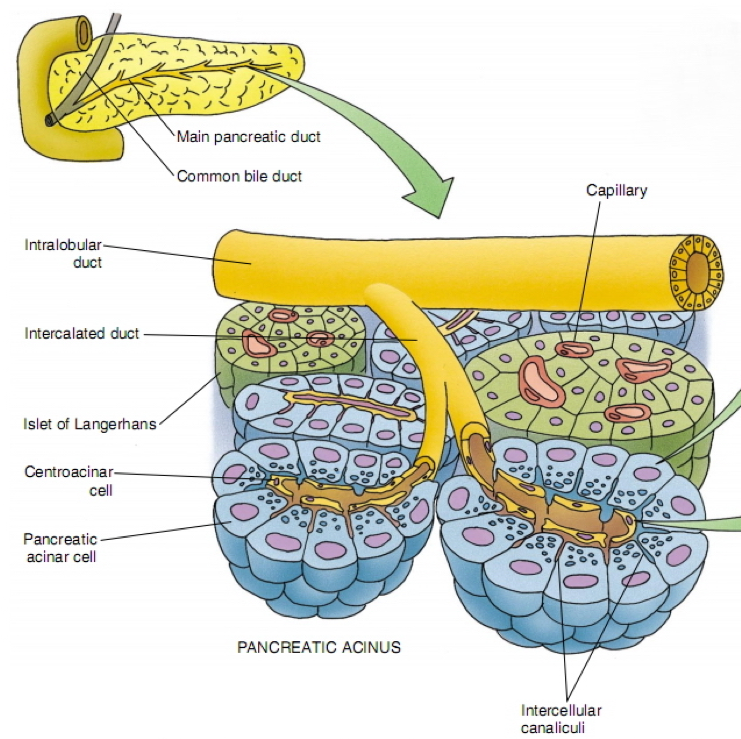 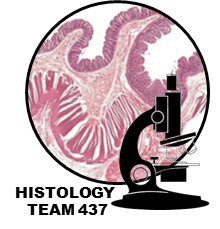 Exocrine Pancreas
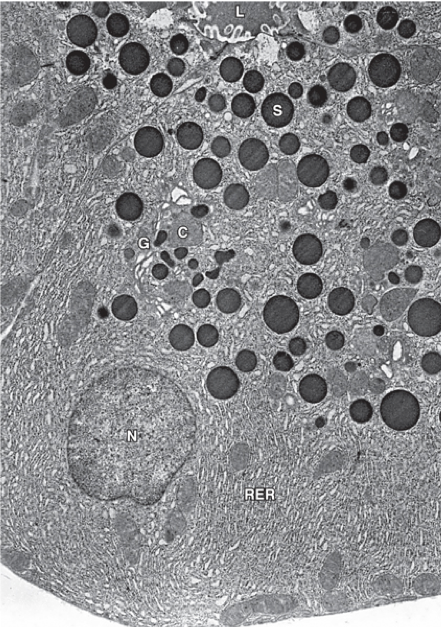 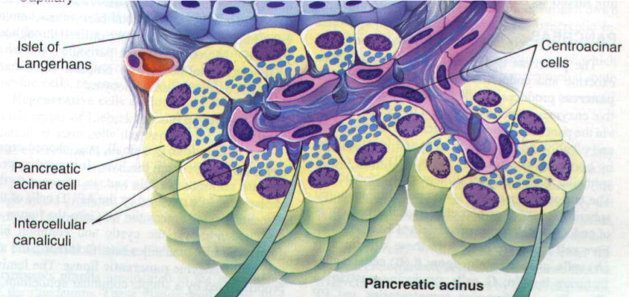 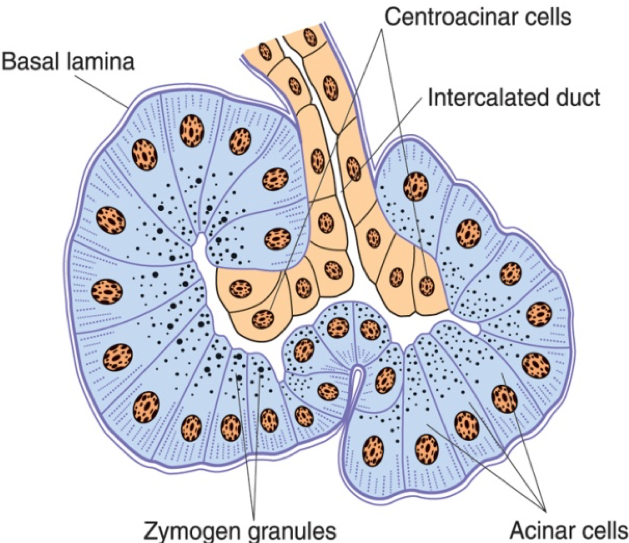 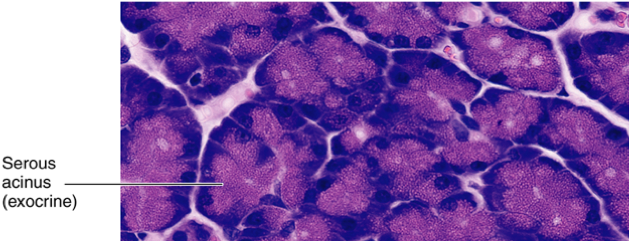 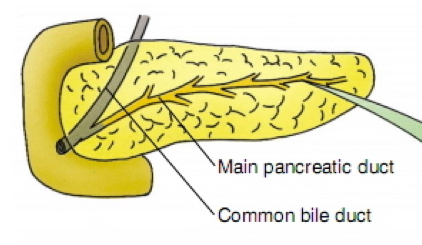 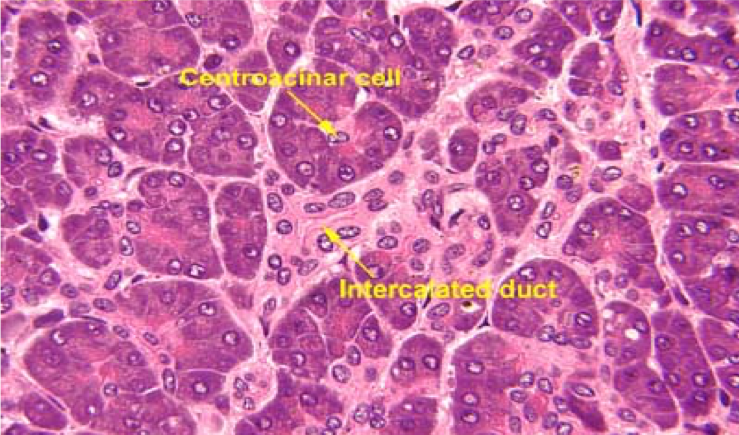 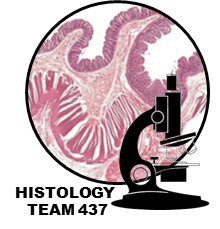 Endocrine Pancreas
Islets of Langerhans:
Pale-staining spherical collections of endocrine cells, scattered among the acini.
Richly vascularized by fenestrated capillaries.
Each islet is surrounded and supported by reticular fibers.
1 million islets in human pancreas.
Most numerous in the tail of pancreas.

Cells of the Islets:
    5 types of cells in each islet 
     Cannot be differentiated from one another by routine stains.
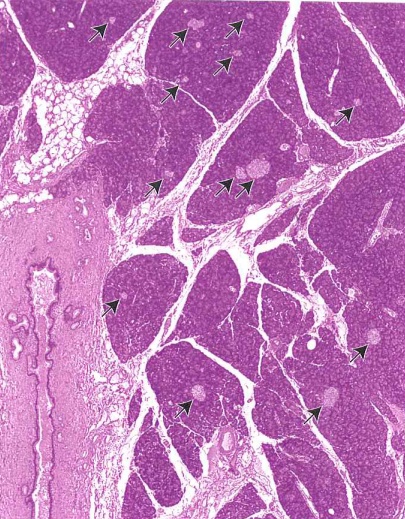 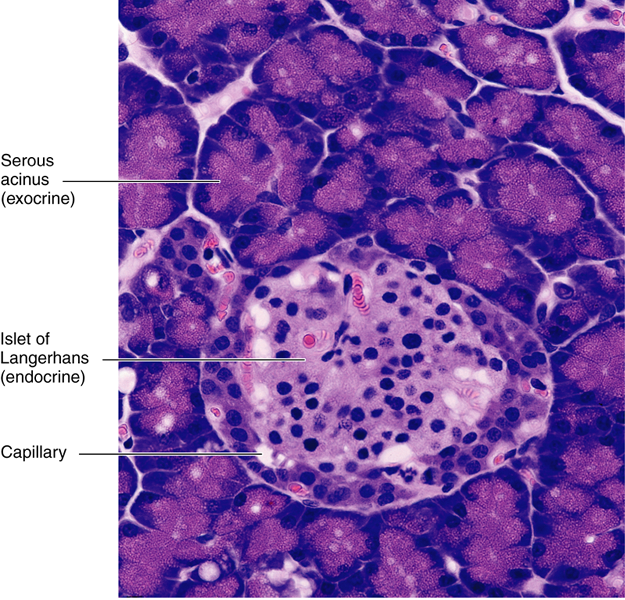 We can differentiated Between 5 cell by immune stain
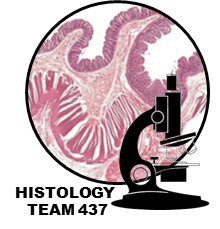 Q1:wher is the most of Islets of Langerhans located in?
         A) tail                      B) body                         C) head 

Q2: which cell is secrete gastrin?
        Α) α                          B) β                               C) G

Q3: which hormones that secreted by δ cells ?
        A) somatostatin         B) insulin                       C) pancreatic polypeptide

Q4: Exocrine part produces.....?
        A)  hormones             B) digestive enzymes      C) mucus

Q5: which type of Acini located in pancreas?
        A) serous acini           B)mucus acini                 C) Mucoserous (Mixed) Acini

Q6: Which cell of the following is the most numerous in islets of Langerhans?
        Α) α                          B) β                               C) G
1-A
2-C
3-A
4-B
5-A
6-B